CHƯƠNG II
CẤU TRÚC CỦA TẾ BÀO
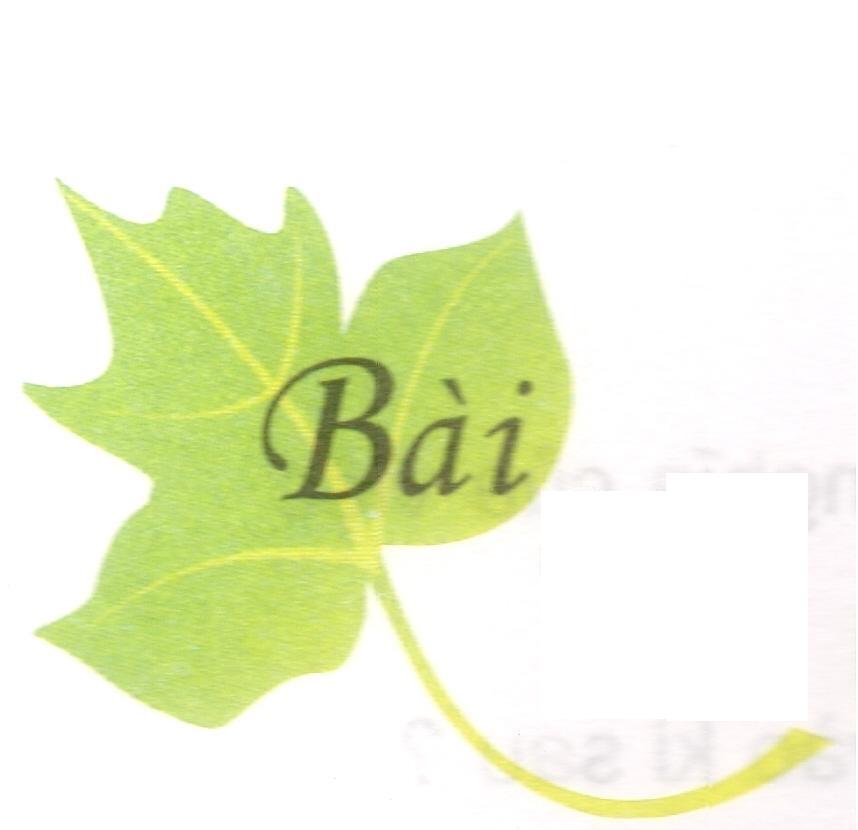 7
TẾ BÀO NHÂN SƠ
I- ĐẶC ĐIỂM CHUNG 
II - CẤU TẠO
BÀI 7. TẾ BÀO NHÂN SƠ
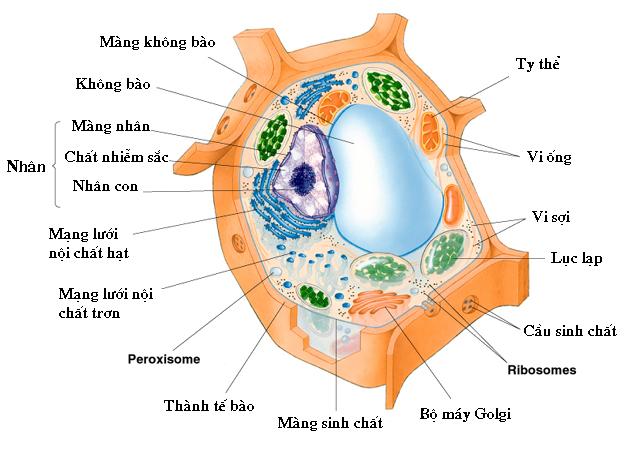 Đặc điểm chung của tế bào nhân sơ.
Nhân
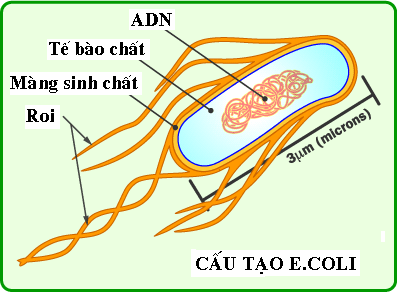 Tế bào nhân sơ
Tế bào nhân thực
BÀI 7. TẾ BÀO NHÂN SƠ
NÊU ĐẶC ĐiỂM CỦA TẾ BÀO NHÂN SƠ?
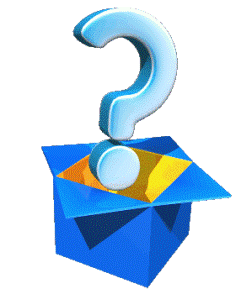 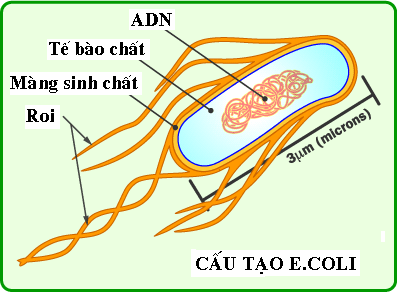 Tế bào nhân sơ
BÀI 7. TẾ BÀO NHÂN SƠ
Nhận xét kích thước của tế bào nhân sơ ( vi khuẩn)
            so với các tổ chức khác?
Đặc điểm chung của tế bào nhân sơ.
       - Chưa có nhân hoàn chỉnh (chưa có màng nhân bao bọc).
       - Tế bào chất chưa có hệ thống nội màng và không có các bào quan có màng bao bọc.
       - Kích thước nhỏ: 1 – 5 µm (≈ 1/10 kích thước TB nhân thực).
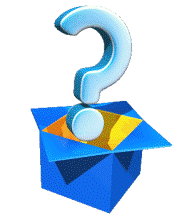 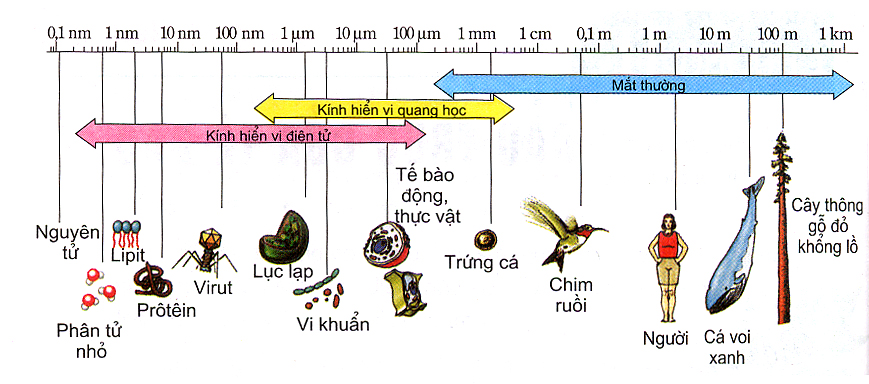 Độ lớn các bậc cấu trúc của thế giới sống
BÀI 7. TẾ BÀO NHÂN SƠ
Đặc điểm chung của tế bào nhân sơ.
       - Chưa có nhân hoàn chỉnh (chưa có màng nhân bao bọc).
       - Tế bào chất chưa có hệ thống nội màng và không có các bào quan có màng bao bọc.
       - Kích thước nhỏ: 1 – 5 µm.
- TB sinh trưởng và sinh sản nhanh.
BÀI 7. TẾ BÀO NHÂN SƠ
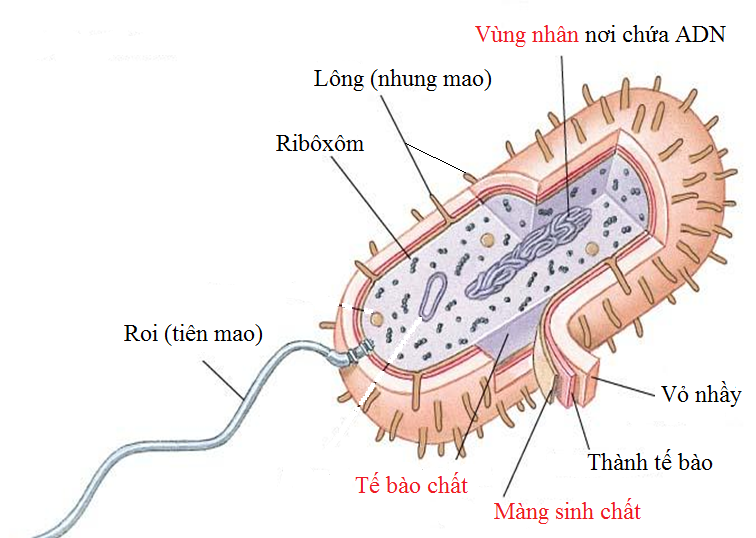 Đặc điểm chung của tế bào nhân sơ
Cấu tạo tế bào nhân sơ
       - Gồm 3 thành phần chính:
         + Màng sinh chất
         + Tế bào chất
         + Vùng nhân

      - Ngoài ra còn có thành tế bào, vỏ nhầy, lông và roi.
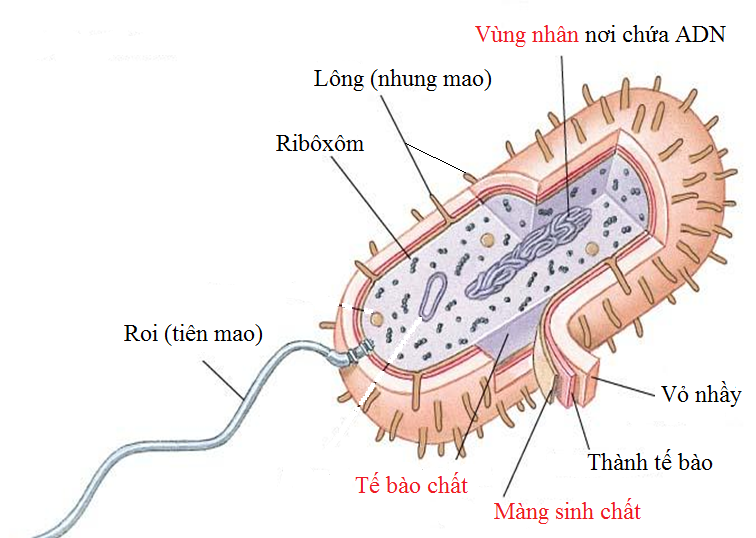 Tế bào nhân sơ có cấu tạo 
gồm những thành phần chính nào?
BÀI 7. TẾ BÀO NHÂN SƠ
Đặc điểm chung của tế bào nhân sơ
Cấu tạo tế bào nhân sơ
Thành tế bào, màng sinh chất, lông và roi
BÀI 7. TẾ BÀO NHÂN SƠ
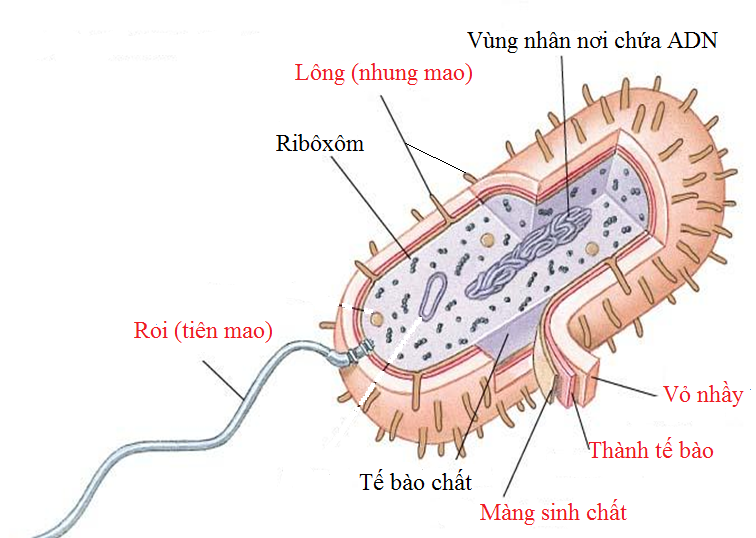 Peptiđôglican
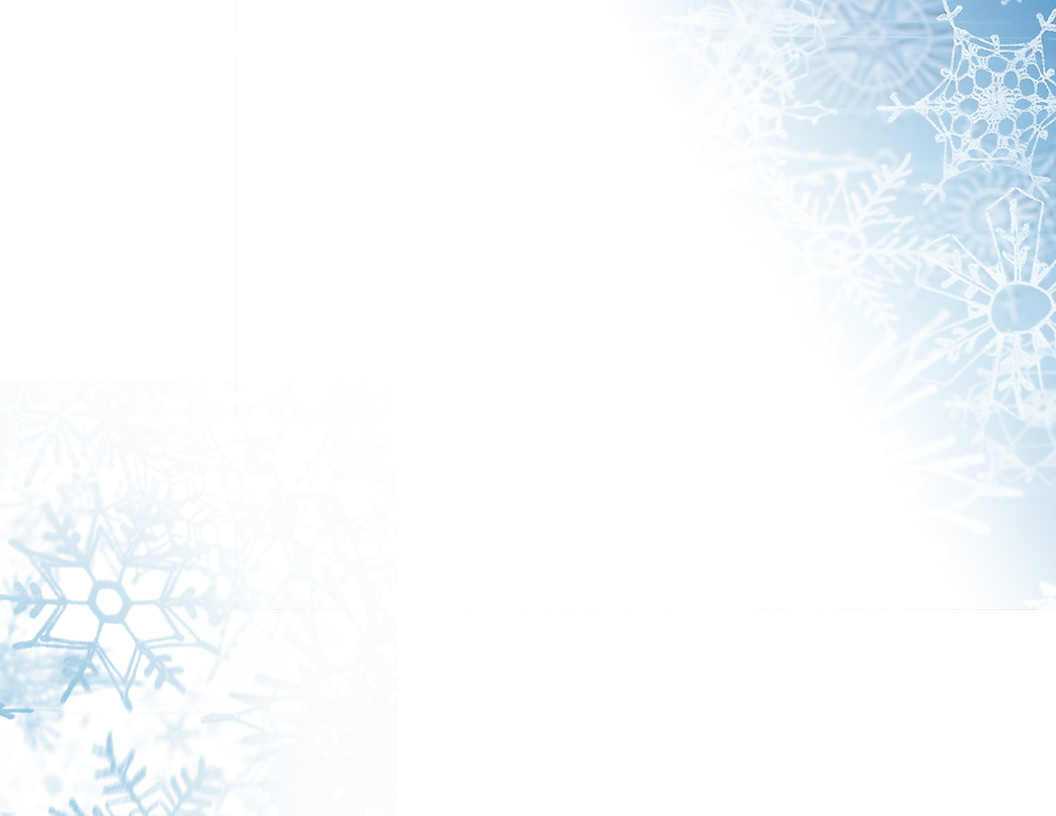 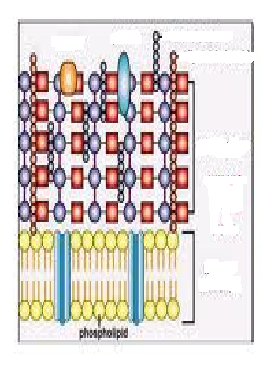 Thành tế bào
Màng sinh chất
Mô hình cấu trúc thành tế bào
Bao bên ngoài màng sinh chất
- Cấu tạo từ Peptiđôglican.
- Khi nhuộm Gram thì VK Gram dương  cho màu tím. VK Gram âm cho màu đỏ
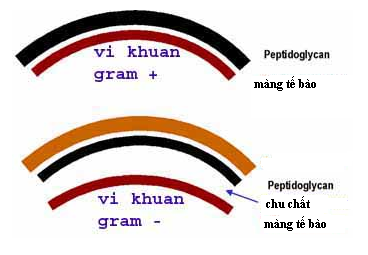 Dựa vào cấu trúc, thành phần hoá học của thành tế bào, người ta chia vi khuẩn làm mấy loại? Đặc điểm của mỗi loại?
Nhuộm Gram
Tím
Nhuộm Gram
Đỏ
www.themegallery.com
Company Name
9
BÀI 7. TẾ BÀO NHÂN SƠ
Hình dạng của một số loại vi khuẩn
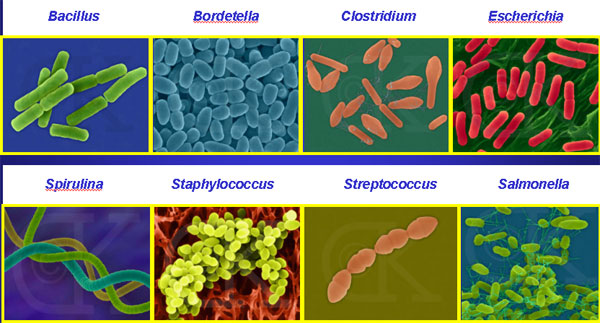 BÀI 7. TẾ BÀO NHÂN SƠ
Helicobacter pylori
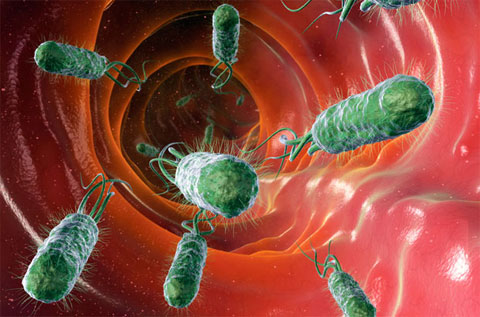 Escherichia coli
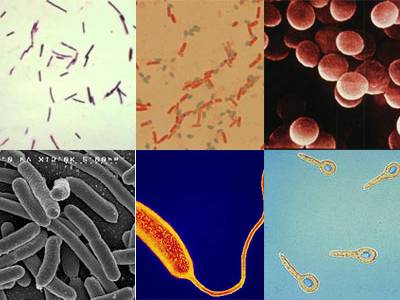 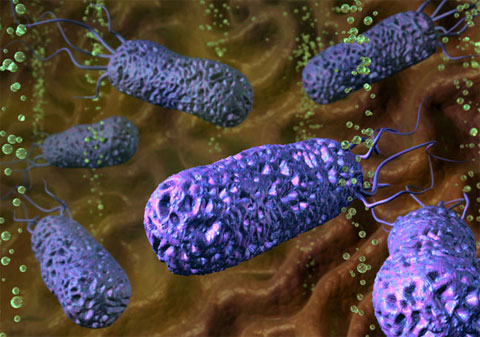 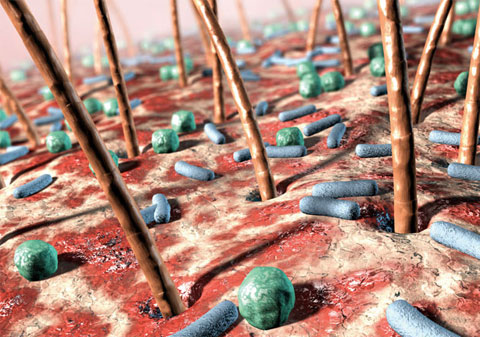 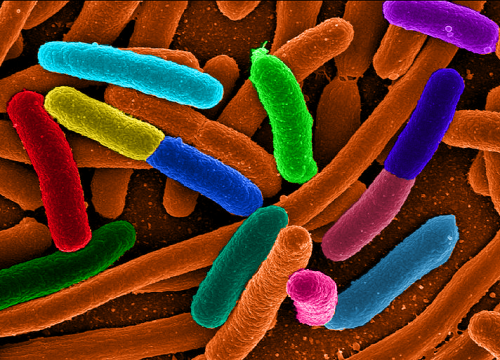 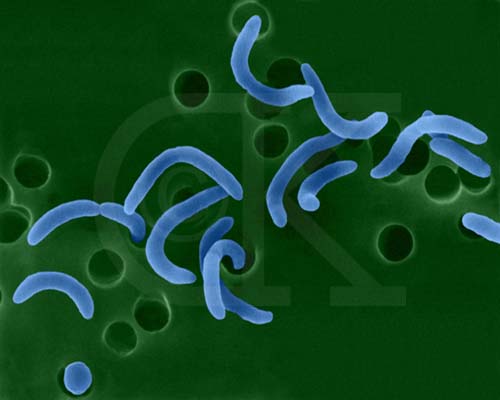 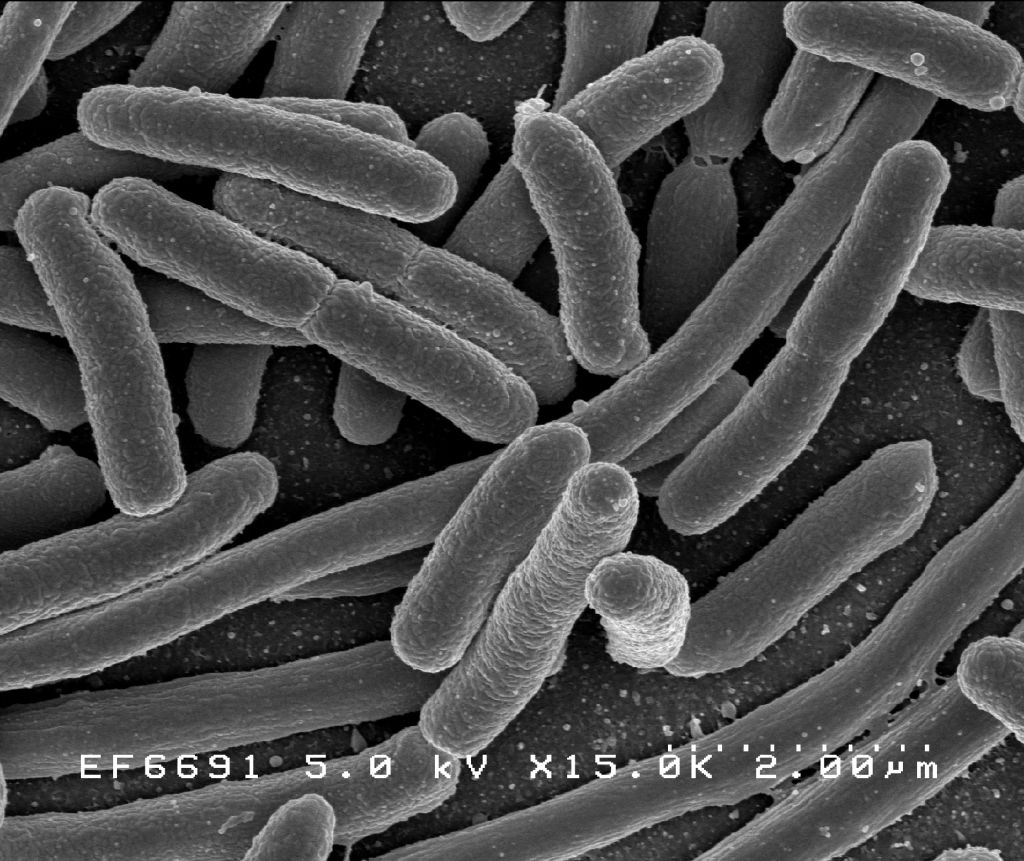 Một số vi khuẩn có trong thực phẩm
E.coli
Bacteria
Vibrio parahaemolyticus
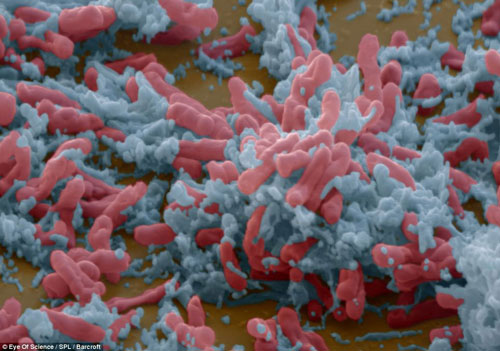 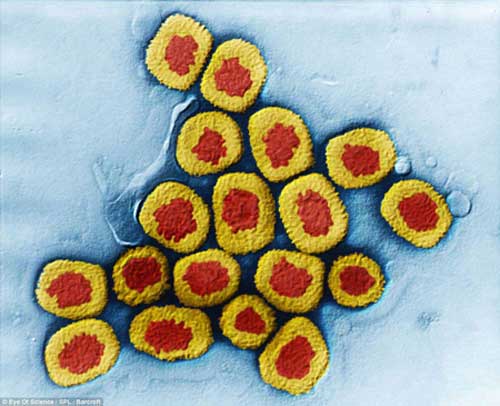 Bại liệt
Đậu mùa
Lao
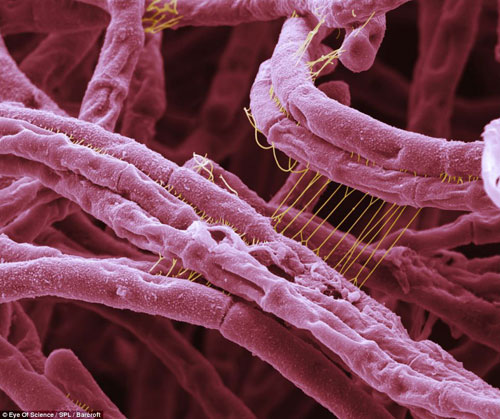 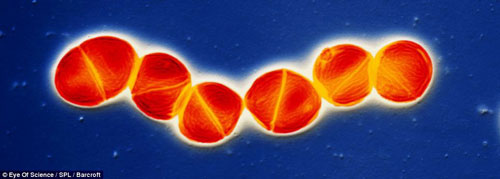 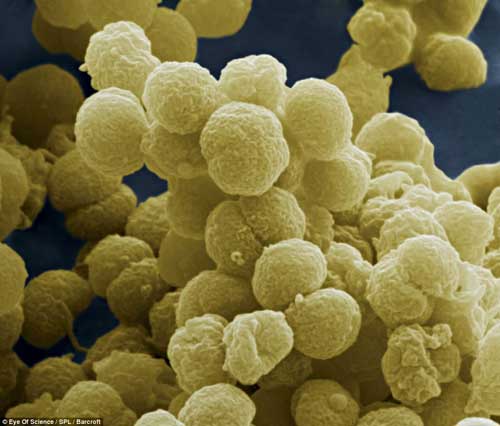 than
Viêm màng não
Viêm phổi
www.themegallery.com
Company Name
12
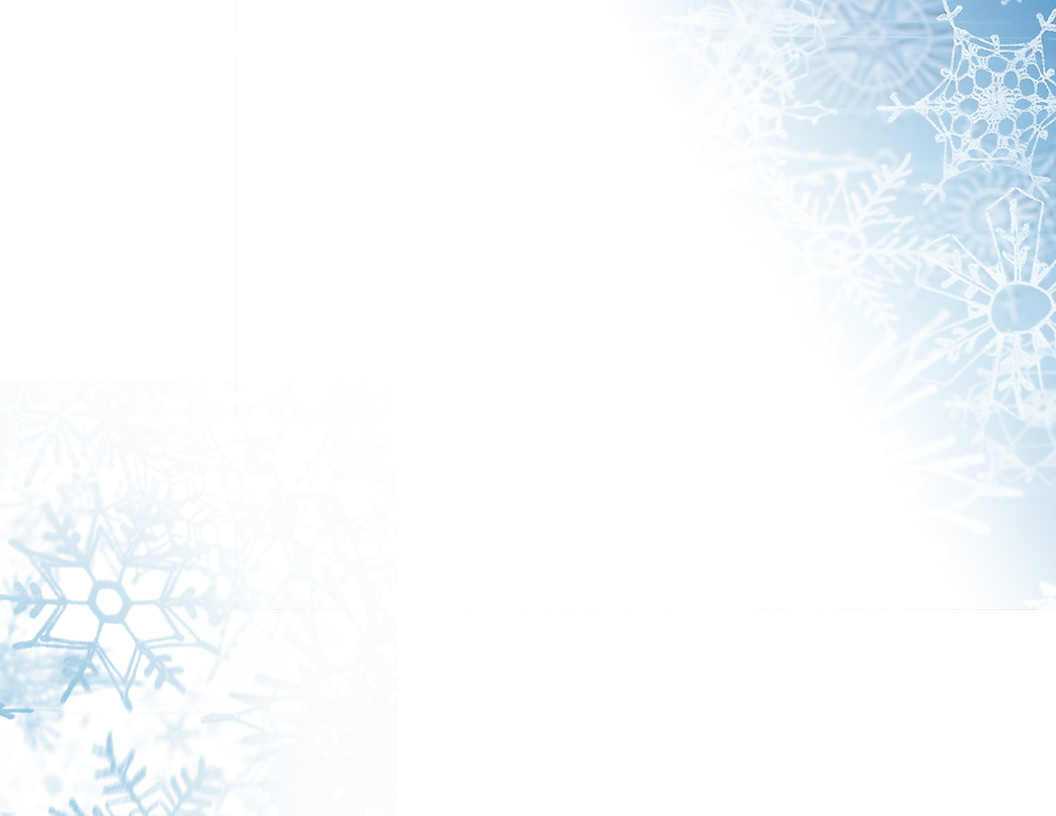 Nếu loại bỏ thành TB của các loại VK có hình dạng khác nhau   cho vào trong dung dịch có nồng độ chất tan bằng nồng độ các chất tan có trong TB
  các TB trần đều có dạng hình cầu.
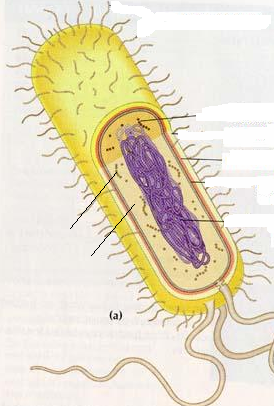 Ribôxôm
Tế bào
 chất
Bào tương
BÀI 7. TẾ BÀO NHÂN SƠ
Đặc điểm chung của tế bào nhân sơ
Cấu tạo tế bào nhân sơ
Thành tế bào, màng sinh chất, lông và roi
Tế bào chất
     - Vị trí: nằm giữa màng sinh chất 
          và vùng nhân
    - Cấu tạo: Gồm 2 thành phần
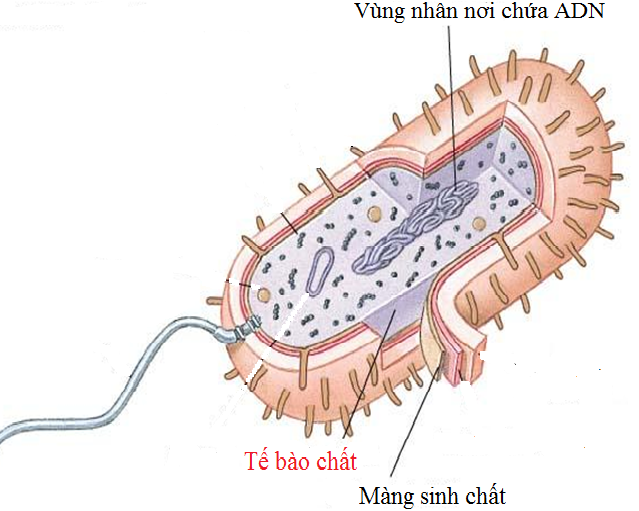 Em hãy nêu vị trí của tế bào chất trong TB nhân sơ?
Nêu thành phần chính của tế bào chất ?
+ Bào tương (dạng keo bán lỏng)
+ Ribôxôm (rARN + prôtêin)
- Chức năng: là nơi diễn ra mọi hoạt động sống của tế bào.
BÀI 7. TẾ BÀO NHÂN SƠ
Đặc điểm chung của tế bào nhân sơ
Cấu tạo tế bào nhân sơ
Thành  tế bào, màng sinh chất, lông và roi
Tế bào chất
Vùng nhân
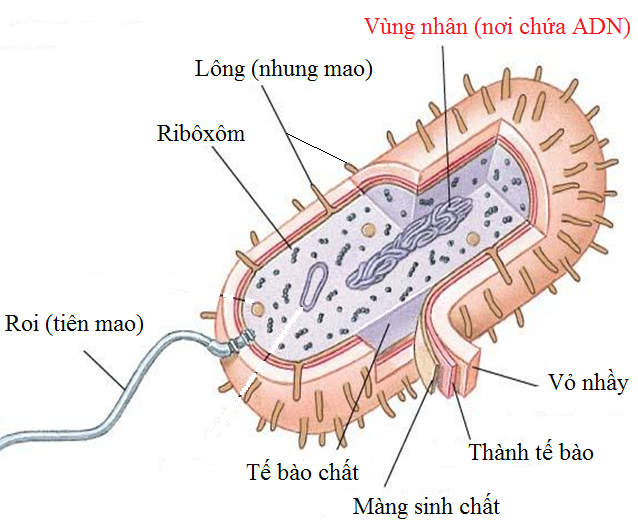 Vùng nhân có đặc điểm gì?
BÀI 7. TẾ BÀO NHÂN SƠ
Đặc điểm chung của tế bào nhân sơ
Cấu tạo tế bào nhân sơ
Thành  tế bào, màng sinh chất, lông và roi
Tế bào chất
Vùng nhân
     - Cấu tạo
       + Chưa có màng nhân bao bọc
       + Chỉ chứa một phân tử ADN dạng vòng. 
       + Một số tế bào vi khuẩn có thêm ADN dạng vòng nhỏ khác gọi là plasmit.
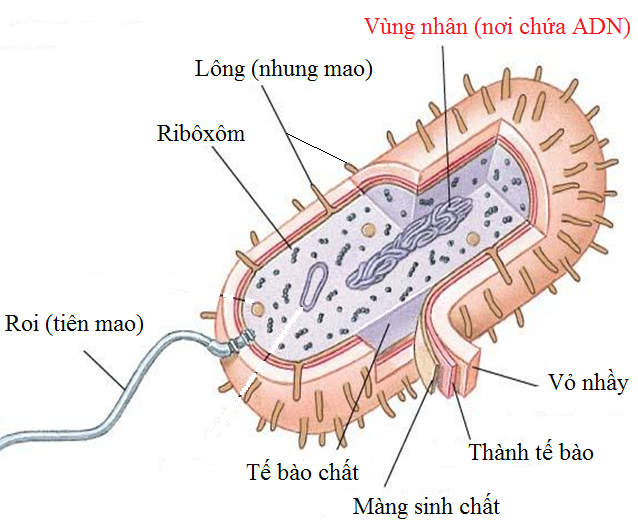 - Chức năng: mang, bảo quản và truyền đạt thông tin di truyền.
CÂU HỎI CỦNG CỐ VÀ LUYỆN TẬP
Có kích thước nhỏ
A
B
Có tỷ lệ S/V lớn
C
Sinh trưởng và sinh sản nhanh
Chưa có nhân hoàn chỉnh
D
Bạn xứng đang được ngợi khen
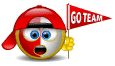 Câu1. Gọi vi khuẩn là tế bào nhân sơ vì:
Plasmit
A
B
ADN dạng thẳng
C
ARN dạng vòng
ADN dạng vòng
D
Bạn thật tuyệt.
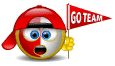 CÂU HỎI CỦNG CỐ VÀ LUYỆN TẬP
Câu 2. Vùng nhân của TB nhân sơ chứa:
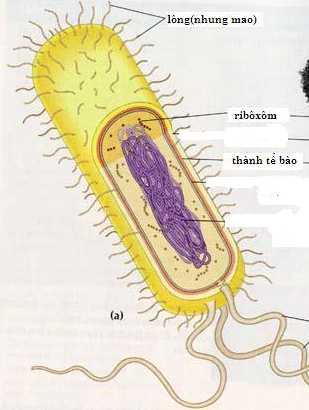 Lông
Thành TB
Màng sinh 
chất
Roi
Tế bào chất
Vùng nhân
CÂU HỎI CỦNG CỐ VÀ LUYỆN TẬP
Câu3: Hãy chú thích sơ đồ sau:
6
5
1
4
2
3